Впроваджувати рівні підтримки відповідно до індивідуальних потреб та можливостей дітей/ учнів з особливими освітніми потребами почнуть вже з січня 2022 року
Пропонований новий підхід спрямований на:
▪ надання освітніх послуг з урахуванням індивідуальних потреб дитини;
▪ на командне визначення освітньої траєкторії;
▪ на тісну взаємодію з фахівцями ІРЦ;
▪ на оцінку реальних потреб дитини під час навчального процесу.
ТРИРІВНЕВА МОДЕЛЬ ПІДТРИМКИ В СВІТОВІЙ ПРАКТИЦІ:
СПЕЦІАЛЬНА (5 % дітей потребують власне спеціальної підтримки, яка надається щоденно на постійній основі спеціалізованим персоналом)
ДОДАТКОВА (до 15% дітей з особливими освітніми потребами необхідна спеціальна підтримка, коли буде залучений додатковий персонал підтримки (асистент вихователя / вчителя, логопед, психолог, ерготерапевт тощо)
УНІВЕРСАЛЬНА (більшості дітей потрібна саме універсальна підтримка, тобто підтримка педагогів та вихователів під час навчання, яка полягає в наданні загальної підтримки, в проведенні регулярних консультацій з педагогами, в підборі форми роботи з дитиною, регулюванні швидкості надання завдання, чіткості формулювання інструкції і т. д.)
Рівень підтримки в освітньому процесі в інклюзивних класах (групах) закладів освіти – це обсяг тимчасової або постійної ПІДТРИМКИ в освітньому процесі учнів з особливими освітніми потребами відповідно до її індивідуальних потреб
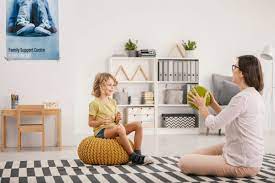 ! Якщо в учнів виникають незначні, поодинокі труднощі, які можна подолати зусиллями закладу освіти (УНІВЕРСАЛЬНА ПІДТРИМКА), їм може надаватися підтримка І (першого) рівня.
 
!Якщо зусиль закладу освіти буде недостатньо, батькам буде рекомендовано звернутися до інклюзивно-ресурсного центру для проведення комплексної психолого-педагогічної оцінки розвитку особи з метою визначення її особливих освітніх потреб. 
Вже тоді визначатиметься, який рівень підтримки (з ІІ по V) під час освітнього процесу може надаватися такому учню.
Діти, яким надається підтримка ПЕРШОГО рівня не являються такими, що перебувають на інклюзивному навчанні (додаткове фінансування не передбачається, інклюзивна група / клас не створюються.
 
З ІІ по V рівень підтримки завжди створюються інклюзивні групи або класи і забезпечуються певні умови інклюзивного навчання.
Отримання І (першого)рівня підтримки :
 1. Письмова заява від батьків (одного з батьків або іншого законного представника) дитини, що складається у довільній формі та описує труднощі дитини, які виникають під час навчання.
2. Закладом освіти створюється Команда психолого-педагогічного супроводу (КППС), яка має провести ОЦІНКУ потреби дитини/ учня в наданні підтримки 1 рівня. В таку Команду зазвичай входять вчителі, психолог, соціальний педагог.
3. Команда супроводу має заповнити ПРОТОКОЛ оцінки потреби учня в наданні підтримки у закладі освіти,  в якому мають бути описані наступні сфери:
▪ поведінкова;
▪ комунікативна;
▪ емоційно-вольова;
▪ яким чином учнем опановується освітня програма відповідного року навчання (математика, читання, письмо)
▪ мовленнєва.
 У висновку до протоколу зазначається
▪ або рішення Команди супроводу про надання підтримки І рівня
▪ або потреба у проведенні  комплексної психолого-педагогічної оцінки розвитку особи в інклюзивно-ресурсному центрі.
4. На підставі рішення команди психолого-педагогічного супроводу щодо надання підтримки першого рівня, складається ІНДИВІДУАЛЬНА ПРОГРАМА РОВИТКУ.
5. Припинення надання підтримки І першого рівня здійснюється за рішенням команди та / або письмовою заявою від батьків (одного з батьків або іншого законного представника).
Отримання підтримки ІІ – V рівнів підтримки:
1. Письмова заява одного з батьків (або іншого законного представника) про організацію ІНКЛЮЗИВНОГО НАВЧАННЯ.
2. ВИСНОВОК ІРЦ  про проведену комплексну психолого-педагогічну оцінку розвитку дитини і зазначенням рекомендованого рівня підтримки.
3. У разі відсутності у висновку ІРЦ  інформації про рівень підтримки учня рівень підтримки визначається Командою супроводу Закладу освіти за участю представника ІРЦ, що видав такий висновок, та з урахуванням складності порушень учня.
І (ПЕРШИЙ) РІВЕНЬ - поодинокі незначні труднощі
 
▪ Надається дітям, які мають поодинокі, незначні труднощі ступеня прояву.
▪ Підтримка в освітньому процесі надається силами та ресурсами закладу освіти
▪ Отримання підтримки : письмова заява від батьків (законного представника) та проведення оцінки закладом освіти (Командою супроводу).
▪ РОЗКЛАД занять – за розкладом класу
▪ Додаткові корекційно-розвиткові та психолого- педагогічні послуги  ( далі - КРЗ) – не надаються
▪ ФІНАНСУВАННЯ – закупівля допоміжних засобів навчання – не здійснюється.
▪ Облаштування освітнього середовища – універсальний дизайн закладу освіти
▪ Підручники та допоміжні матеріали – як для звичайного класу
ОСОБЛИВОСТІ підтримки 1 рівня:
▪ постійні засідання Команди супроводу;
▪ консультації корекційних педагогів (ІРЦ)
▪ розроблення та виконання індивідуальної програми розвитку (ІПР)
▪ логопедичні послуги для дитини в логопедичних пунктах системи освіти;
▪ підбір матеріалів, форм роботи під час організації освітнього процесу
▪ посилена увага з боку психолога до учня
ІІ (ДРУГИЙ) рівень - труднощі легкого ступеня прояву
 
▪ Надається дітям, які мають труднощі легкого ступеня прояву
▪ Отримання підтримки : письмова заява від батьків (законного представника) та проведення Комплексної психолого-педагогічної оцінки ІРЦ  визначенням рівня.
▪ РОЗКЛАД занять – за розкладом класу + додаткові КРЗ за окремим розкладом
▪ Додаткові КРЗ –  2 занять на тиждень
▪ ФІНАНСУВАННЯ  (відповідно до потреб учня):
- Для проведення КРЗ та забезпечення допоміжними засобами
- Закупівля обладнання на 10% загальної суми фінансової підтримки.
- ПЕДАГОГАМ: доплати за окремі види педагогічної діяльності.
▪ Облаштування освітнього середовища – розумне пристосування, РЕСУРСНА кімната
▪ Асистент вчителя / *відповідно до потреб /
▪ Підручники - адаптація змісту навчання та загальних підручників та матеріалів (Брайль/ збільшений шрифт)
Особливості підтримки 2 рівня:
▪ Розроблення ІПР та ІНП (індивідуального навчального плану –за наявності)
▪ Постійні засідання Команди супроводу,
▪ Консультації з фахівцями ІРЦ
▪ Адаптація змісту навчання
▪ Методична підтримка педагогічних працівників
▪ Посилена увага з боку психолога закладу освіти до учня.
ІІІ (ТРЕТІЙ) рівень - труднощі помірного ступеня прояву
 ▪ Надається дітям, які мають труднощі помірного ступеня прояву
▪ Отримання підтримки : письмова заява від батьків (законного представника) та проведення Комплексної психолого-педагогічної оцінки ІРЦ.
▪ РОЗКЛАД занять – АДАПТОВАНИЙ  ( заняття за розкладом класу  + додаткові КРЗ за окремим розкладом)
▪ Додаткові КРЗ – 4 заняття на тиждень  
▪ ФІНАНСУВАННЯ  (відповідно до потреб учня):
- на оплату КРЗ
- Забезпечення допоміжними засобами за потреби
- Закупівля обладнання на 20% загальної суми фінансової підтримки.
- оплата послуг асистента вчителя.
- ПЕДАГОГАМ: доплати за окремі види педагогічної діяльності
▪ Облаштування освітнього середовища – розумне пристосування, РЕСУРСНА кімната,
▪ Підручники - адаптація загальних підручників та матеріалів (Брайль/ збільшений шрифт); додаткові матеріали для опанування освітньої програми; спеціальне обладнання, допоміжні засоби для навчання)
▪ Асистент вчителя 
/ *обов’язково призначається /
▪ Асистент учня 
 /призначається відповідно до потреб/
Особливості підтримки 3 рівня:
▪ Розроблення ІПР та ІНП (індивідуального навчального плану)
▪ Постійні засідання Команди супроводу,
▪ Методична підтримка педагогічних працівників
▪ Посилена увага з боку психолога закладу освіти до учня
▪ Консультації з фахівцями ІРЦ + з педагогічними працівниками закладів спеціальної освіти;
▪ Адаптація змісту навчання;
▪ Проведення занять з розвитку слухового та зорового сприймання, альтернативної комунікації, соціально-побутового орієнтування
▪ Залучення ерготерапевта, психолога (поведінкового терапевта).
ІV (ЧЕТВЕРТИЙ) рівень - труднощі тяжкого ступеня прояву
 ▪ Надається дітям, які мають труднощі тяжкого ступеня прояву
▪ Отримання підтримки : письмова заява від батьків (законного представника) та проведення Комплексної психолого-педагогічної оцінки ІРЦ.
▪ РОЗКЛАД занять – АДАПТОВАНИЙ та /або МОДИФІКОВАНИЙ (відвідування основних занять за розкладом класу + деяких предметів за індивідуальним розкладом + та/або КРЗ за окремим розкладом )
▪ Додаткові КРЗ – 6 занять на тиждень  
▪ ФІНАНСУВАННЯ  (відповідно до потреб учня
- на оплату КРЗ
- оплата послуг асистента вчителя,
- закупівлі допоміжних засобів для навчання,
- фінансування базових соціальних послуг
- облаштування освітнього середовища
- Закупівля обладнання на 35% загальної суми фінансової підтримки.
- оплата послуг асистента вчителя.
- ПЕДАГОГАМ: доплати за доплати за роботу в інклюзивному класі.
▪ Облаштування освітнього середовища
- розумне пристосування, РЕСУРСНА кімната;
- облаштування місця навчання
▪ закупівля індивідуальних засобів навчання відповідно до потреб учня.
▪ Підручники - адаптація загальних підручників та матеріалів (Брайль/ збільшений шрифт; використання підручників для учнів з особливими освітніми потребами і матеріалів; додаткові матеріали для опанування освітньої програми; спеціальне обладнання, допоміжні засоби для навчання відповідно до визначених потреб)
▪ Асистент вчителя
 / *обов’язково призначається /
▪ Асистент учня 
/призначається відповідно до визначених потреб/
ОСОБЛИВОСТІ підтримки 4 рівня:
▪ Розроблення ІПР та ІНП (індивідуального навчального плану)
▪ Постійні засідання Команди супроводу,
▪ Методична підтримка педагогічних працівників
▪ Посилена увага з боку психолога закладу освіти до учня + до БАТЬКІВ (інших законних представників) учня + ІНШИХ учасників освітнього процесу
▪ Консультації з фахівцями ІРЦ +  з іншими спеціалістами +з педагогічними працівниками закладів спеціальної освіти;
Щодо освітнього процесу:
▪ Модифікація або адаптація змісту навчання;
▪ можлива зміна результатів навчання;
▪ забезпечення учня іншою додатковою підтримкою відповідно до потреб і можливостей (соціальних послуг тощо);
▪ Проведення занять з занять з жестової мови та розвитку слухового сприймання, просторового орієнтування, тактильного сприймання, альтернативної комунікації, соціально-побутового орієнтування
▪ Залучення ерготерапевта, психолога (поведінкового терапевта)
▪ Використання спеціальних методів, технологій та прийомів під час занять (жестової мови, шрифта Брайля, методів альтернативної комунікації, візуального розкладу)
▪ можливе використання альтернативних методів навчання та занять з самообслуговування.
V (П’ЯТИЙ) рівень - труднощі найтяжчого ступеня прояву
 ▪ Надається дітям, які мають труднощі найтяжкого ступеня прояву
▪ Отримання підтримки : письмова заява від батьків (законного представника) та проведення Комплексної психолого-педагогічної оцінки ІРЦ.
▪ РОЗКЛАД занять – МОДИФІКОВАНИЙ (відвідування закладу освіти відповідно до ІПР + та з обов’язковим періодичним включенням учня  в освітній процес, відвідування заходів із позашкільної діяльності з метою соціалізації)
▪ Додаткові КРЗ – 8 занять на тиждень  
▪ ФІНАНСУВАННЯ  (відповідно до потреб учня):
- на оплату КРЗ
- оплата послуг асистента вчителя,
- закупівлі допоміжних засобів для навчання,
- фінансування базових соціальних послуг
- облаштування освітнього середовища
- Забезпечення допоміжними засобами за потреби
- Закупівля обладнання на 35% загальної суми фінансової підтримки.
- ПЕДАГОГАМ: доплати за доплати за роботу в інклюзивному класі
▪ Облаштування освітнього середовища
- розумне пристосування, РЕСУРСНА кімната;
- облаштування місця навчання
- закупівля індивідуальних засобів навчання відповідно до потреб учня.
▪ Підручники - підручники для учнів з особливими освітніми потребами і навчальні матеріали; надаються додаткові ігрові та навчальні матеріли, спеціальне обладнання, допоміжні засоби для навчання  відповідно до визначених потреб)
▪ Асистент вчителя 
/ *обов’язково призначається /
▪ Асистент учня 
/*обов’язково призначається /
ОСОБЛИВОСТІ підтримки 5 рівня:
▪ Розроблення ІПР та ІНП (індивідуального навчального плану)
▪ Постійні засідання Команди супроводу,
▪ Методична підтримка педагогічних працівників
▪ Посилена увага з боку психолога закладу освіти до учня + до БАТЬКІВ (інших законних представників) учня, + ІНШИХ учасників освітнього процесу
▪ Консультації з фахівцями ІРЦ +  іншими спеціалістами +з педагогічними працівниками закладів спеціальної освіти;
Щодо освітнього процесу:
▪ модифікація або адаптація змісту навчання;
▪ зміна результатів навчання;
▪ забезпечення учня іншою додатковою підтримкою відповідно до потреб і можливостей (соціальних послуг тощо);
▪ заняття з жестової мови та розвитку слухового сприймання, просторового орієнтування, тактильного сприймання, альтернативної комунікації;
▪ проведення занять з самообслуговування;
▪ Залучення ерготерапевта, психолога (поведінкового терапевта)
▪ Використання спеціальних методів, технологій та прийомів під час занять (жестової мови, шрифта Брайля, методів альтернативної комунікації, візуального розкладу).